Vizualizacija podataka u istraživačkim projektima
Predavači: 
Mislav Kranjčev, Sveučilište u Zagrebu Sveučilišni računski centar Srce
Josip Novak, Sveučilište u Zagrebu Sveučilišni računski centar Srce
Sadržaj
Uvod
Tekst
Tablice
Vizualizacije
Kontekst
Vježbe
Uvod
Karakteristike dobre prezentacije podataka

Točnost
Jasnoća
Estetika
Objektivno
Subjektivno
Uvod
Prikladni načini prezentacije ovise o prirodi podataka

Tekst
Tablica
Vizualizacija
Tekst
“U odnosu na prošlu godinu neto prihodi porasli su za 15%...”

Najvažnije stavke
Milestones
Najviše slobode za fokus na estetiku
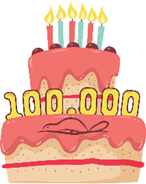 Tablice
Veći broj kategorija
Različite metrike
Vizualizacije
Stupčasti grafikoni
Brojčane vrijednosti u ovisnosti o 1 ili 2 kategorijske varijable
Veličine stupaca su proporcionalne

Npr. Dnevno sati na internetu po gradovima
Vizualizacije
Histogrami
Podvrsta stupčastih grafikona
Velik broj različitih vrijednosti grupira se u manji broj razreda
Prikaz distribucija
Vizualizacije
Linijski grafikoni
Brojčane vrijednosti ovisne o sekvencijalnim podacima
Više linija za dodatnu kategorizaciju
Vrijednosti ne stavljamo u omjer

Npr. 20°C nije dvostruko više od 10°C
Vizualizacije
Točkasti grafikoni
Smještaj elemenata u 2 dimenzije
Nema agregiranja podataka
Boja/oblik za podjelu po kategorijama

Uvid u trendove ili grupacije
Kontekst
Par riječi o tekstu:
Pruža kontekst grafičkog prikaza
Brojke, nazivi osi, naslov prikaza, dodatne anotacije
Kontekst
Grafički prikaz s pripadajućim tekstom treba biti dovoljan za razumijevanje
Vanjska migracija hrvata u/iz SAD 2023. godine
Vježbe
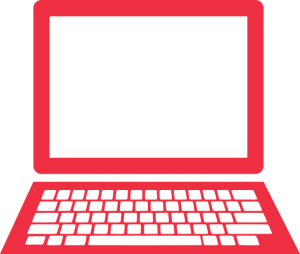 Korištene tehnologije:

Programski jezik R za statističku obradu
Razvojno okruženje R Studio
Quarto dokumenti
Vježbe
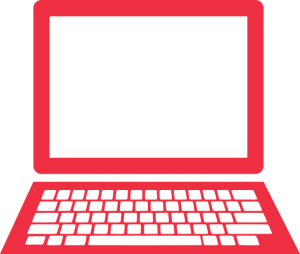 Kratko upoznavanje s R-om i Quartom
Prednosti izrade vizualizacije programskim kodom
Prikladne vizualizacije ovisno o prirodi podataka i primjeri iz prakse
Hvala na pažnji!
E-mail: analiza-podataka@srce.hr